Opgave 39
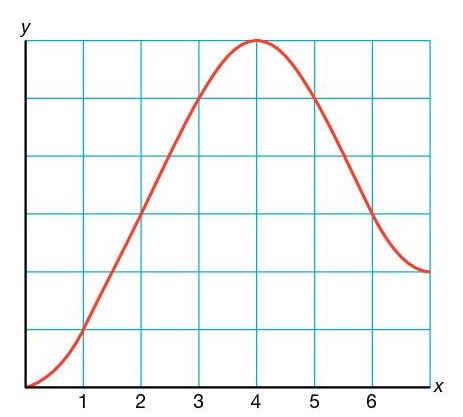 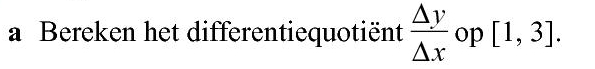 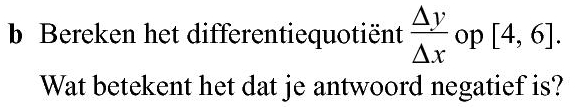 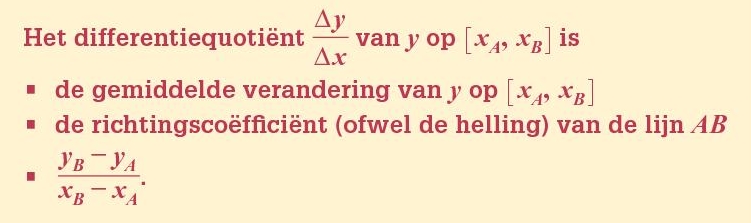 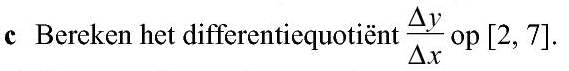 Opgave 39
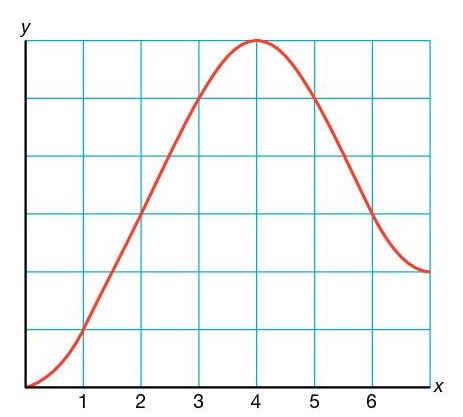 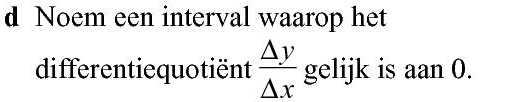 Bijvoorbeeld:
of
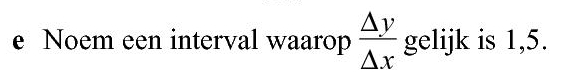 Kies een willekeurig (roosterpunt)
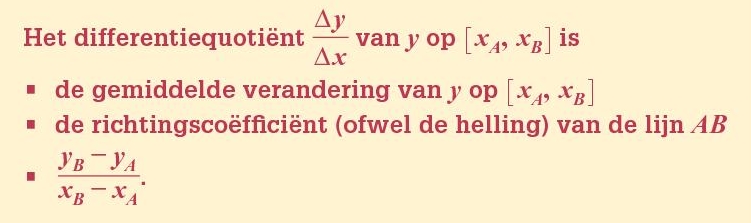 Verschuif de lijn tot je een (mooi) interval ziet
Bijvoorbeeld:
of
of